ציפיות  סטודנטיות חרדיות מהמרצה בקורס בלמידה מרחוק באמצעות המרחב הקולי בעקבות משבר הקורנה
ד"ר שרה גבעון
ד"ר אגוזה וסרמן
המכללה האקדמית הרצוג
כנס מיט"ל,  2023
סקירת ספרות
נגישות לאינטרנט וגמישותם של קורסים מקוונים הפכו את הלמידה מרחוק לחלק בלתי נפרד מההשכלה הגבוהה.רוב מוסדות ההשכלה הגבוהה מאמינים כי שיטת לימוד זו תהיה קריטית לעתיד ההשכלה הגבוהה. ( Luyt, 2013; Allen & Seaman, 2014)
מאפייני הלמידה המקוונת
האחריות לאיסוף מידע, הערכת מקורות, יצירת רעיונות והצגתם בפני הלומדים מועבר ללומדים עצמם Huang, 2017; Kop et al., 2011)).
היעדר קשר עין, מחוות של המרצה ואווירת חדר כיתה (Hodges et al., 2020 )
התמודדות עם למידה עצמית ובניהול וארגון למידה ללא מנחה צמוד (Greene & Azevedo, 2009)
אחוזי נשירה גבוהים יותר בקורסים מקוונים מאחוזי הנשירה בהוראה פרונטאלית (Patterson et al., 2012).
מאפייני הלמידה המקוונת
סביבת הלמידה המקוונת מספקת מידה רבה של גמישות ואוטונומיה עבור הלומדים  (Kebritchi et al.,  2017).
 בלמידה מרחוק, המורה עבר מלמידה פנים מול פנים להוראה מרחוק לכן תפקיד המורה משתנה   Harasim, 2000)). 
העלאת נוכחות המרצה בקורס בלמידה מקוונת. תכנון וארגון ההוראה;  אינטראקציה בין אישית ; הוראות ישירות Anderson et al., 2001))
סקירת ספרות
מחקרים מצביעים על כך שתפקיד המורה הוא המרכיב המשמעותי ביותר המשפיע על למידה מקוונת מוצלחת Lee & Choi, 2011; Yerby, 2017) ).
בלמידה מקוונת תפקיד המורה משתנה, המורה נהפך פחות מלמד ויותר משתתף, ולכן תפקיד המורה חשוב באופן בה הטכנולוגיה מיושמת. 
   היעדר קשר עין, מחוות של המרצה ואווירת חדר כיתה (Hodges et al., 2020 )
    התמודדות עם למידה עצמית ובניהול וארגון למידה ללא מנחה צמוד
 (Greene & Azevedo, 2009).
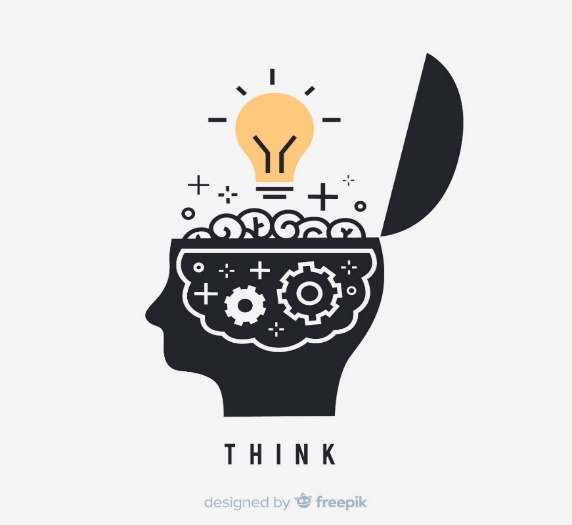 ידע
מאפייני הלמידה המקוונת
לא הטכנולוגיה עצמה, אלא האופן שבו היא מועברת ומיושמת על ידי המורה, קובע את יעילות הלמידה
(Huang, 2017; Lee, 2011)
מרחב לימודי קולי
בקיץ 2014 נעשה ניסיון ראשון להקמת מרכז ללמידה מרחוק והוקם "מרחב לימודי קולי" ב"פודקסט" וב"חדרי וועידה" בשידור חי. בנוסף נערכו מבחנים במרחב קולי וכן באמצעות מייל בתנאי למידה מרחוק.
                           (קלעג'י ובראון לויסון, 2017). 
במערכות למידה קוליות ישנן פחות אפשרויות לתחושה של נוכחות המרצה ולאינטראקציה סינכרונית המייצרת קשר משמעותי אונליין.
ידע
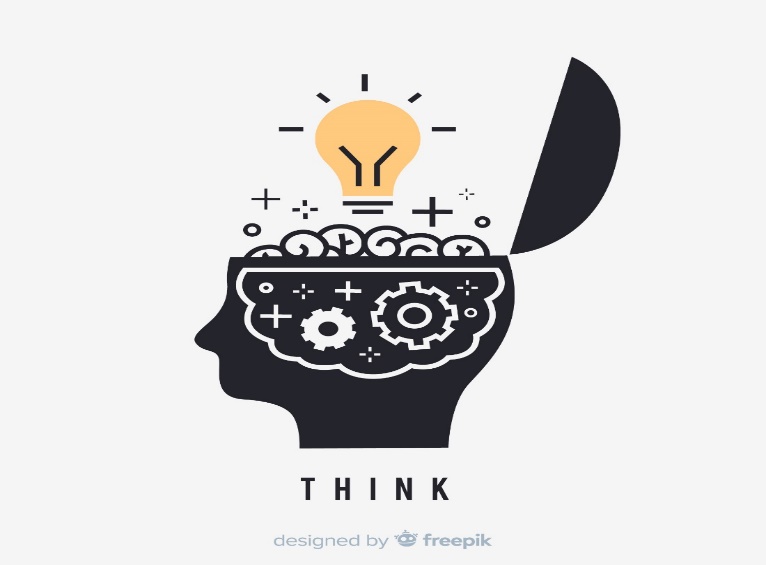 למידה באמצעות פודקאסט - "הסכת"
מאופיין בהיותו קובץ קול המורד בשלמותו למחשב או למכשיר הטלפון הנייד, בפשטות, במהירות, באופן ידני ואוטומטי ללא תוכנות ייחודיות (Dixon & Greeson, 2006).

תוכן ההסכת ניתן להאזנה במחשבים האישיים של המשתמש או במכשירים הניידים כמו טלפון נייד ואייפד או במכשיר שמע כמו נגני MP3 (McLoughlin & Lee, 2007).
שינויים בהשכלה אקדמית במגזר החרדי:
קיימת מגמת השתלבותו של המגזר החרדי בחברה הישראלית 
מסלולי החינוך לבנות כולל את כל מקצועות הלימוד
קיימת הקפדה שהחומר לא יחפוף את בחינות הבגרות
לכן נפתחו מסלולים ייחודיים במגזר הרגיל למגזר החרדי  (קוליק, 2012)
לכן....
במכללת הרצוג הוקמה:

♣ תכנית מח"ר לתואר ראשון ייחודית לבנות המגזר החרדי
♣ תכנית "אחכימה" ייחודית לתארים מתקדמים.
♣ תכנית "אשכולה" לבנים חרדיים לתואר ראשון.
בעת משבר הקורונה עמדנו בפני אתגרים חדשים:
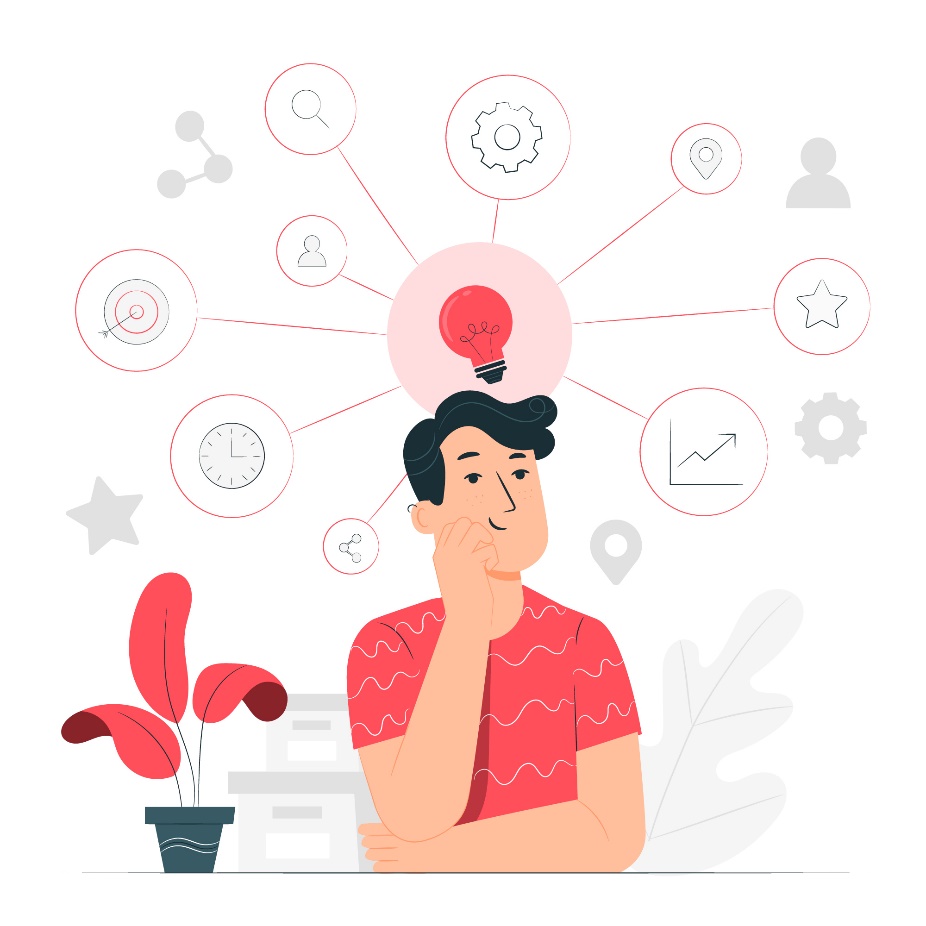 ומתוך כל עלתה השאלה האם הוראה ללא זום תהיה באותה איכות כמו הוראה ב"מרחב קולי"
כיצד להתאים את הלמידה מרחוק לבנות המגזר החרדי
ללמוד באופן שיהיה באותה רמה אך 
שימוש בכלים ויזואליים,
בניית כלים המקובלים במגזר: מרחב קולי, הסכתים ושימוש בכלים סינכרונים וא- סינכרוניים ללא שימוש בזום
הקשבה לצרכי המגזר בעת הזאת והתאמת ההוראה לצרכי השטח, לצורך האקדמי ולהוראת הרבנים
מטרת המחקר
לבחון את תפיסות הסטודנטיות החרדיות ביחס לתפקיד המרצה בלמידה מרחוק שנעשתה במרחב קולי, בשיעורים א- סינכרוניים, ב"פודקאסט"- הסכת, הרצאות שהוקלטו על ידי המרצים ושיעורים סינכרוניים - ב"חדרי ועידה" ב"שידור חי".
שיטת המחקר
המחקר התבצע בשיטה הכמותית.


הועבר שאלון העוסק בתפיסת תפקיד המרצה בקורס מקוון
 Lee, 2011)).
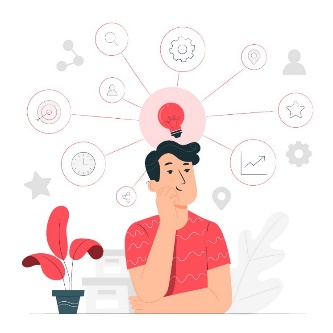 כלי המחקר
Lee (2011) מציג 5 תפקידים:

1. תפקיד פדגוגי- מתייחס ליכולות הפדגוגיות של המרצה
2. תפקיד טכני – מתייחס ליכולתו של המרצה  לעשות שימוש יעיל בטכנולוגיה 
3. תפקיד ניהולי – מתייחס לניהול הסטודנטים וסביבת הלמידה המתוקשבת
4. תפקיד רגשי - מתייחס לתמיכה הרגשית והחברתית של המורה
5. תפקיד מבחין - מתייחס להיענות לצרכים האינדיבידואליים השונים של הסטודנטים.
כלי המחקר
השאלון הכיל 3 חלקים:

שאלות בנושא תפיסת תפקיד המרצה בקורס מקוון - השאלון הכיל 16 שאלות. הסטודנטים התבקשו לדרג את הציפיות שלהם מתפקיד המרצה בקורס מקוון על סולם ליקרט בן 7 דרגות כאשר 1- מציין כלל לא חשוב. 2- לא חשוב. 3. לא כ"כ חשוב. 4- ניטראלי. 5. די-חשוב. 6- חשוב. 7. – חשוב מאוד.

שאלות המתייחסות לרצון ללמידה מרחוק. שאלות כמו: הלמידה מרחוק מעודדת יצירתיות, הלמידה מרחוק מהנה, בלמידה מרחוק אני מצליח להתרכז. הסטודנטים התבקשו לענות במדרג: הרבה פחות מלמידה רגילה, פחות מבלמידה רגילה, כמו בלמידה רגילה, יותר מבלמידה רגילה, הרבה יותר מבלמידה רגילה. 

נתוני רקע: מגדר, מצב משפחתי
תפקיד המרצה בלמידה מקוונת
Lee (2011)  במחקר שערך מצא:

המשתתפים תפסו את התפקידים הרגשיים והמבחינים של המרצה כתפקידים המשמעותיים ביותר ללמידה והצלחה, יותר משלושת התפקידים האחרים.
שיטת המחקר
אוכלוסיית המחקר 

במחקר נטלו חלק 225 סטודנטיות חרדיות הלומדות לתואר ראשון במכללת הרצוג שלמדו בלמידה מרחוק באמצעות המרחב הקולי.
שיטת המחקר
הליך המחקר
השאלונים נשלחו לסטודנטיות במגזר החרדי, שלמדו בלמידה מרחוק באמצעות המרחב הקולי בתקופת מגפת הקורונה.
 הקורסים התנהלו במרחב הקולי  באופן סינכרוני  בשידור חי (חדר ועידה). או באופן א-סינכורני באמצעות הסכת (פודקאסט) שיעורים מוקלטים מראש, שהועלו באותו שבוע למרחב הקולי. 
כל הקורסים היו סמסטריאליים, במהלך שנת  הלימודים האקדמית.
ממצאיםבוצע ניתוח גורמים בשיטת Varimax למשתנה תפיסת תפקיד המרצה בקורס מקוון
ניתוח גורמים נמצאו 4 גורמים:
טכני-ניהול"על המרצה לנהל את הזמן בתהליך באופן מותאם""על המרצה לשלב דיונים בשידור חי""על המרצה לפתח קהילות לומדים ולתמוך בהם גם במסגרת למידה מרחוק"
פדגוגי"על המרצה לתת הוראות והסברים ברורים""על המרצה להיות ברורה ומובנת""תהליך ההוראה צריך להיות ממוקד ומכוון"
רגשי-אוטנומי"על המרצה לתת תמיכה רגשית""המרצה צריכה לעודד למידה עצמאית""על המרצה לחשוף את הסטודנטיות לנקודות מבט שונות"
ניהולי-קשוב"על המרצה לא להעמיס יתר על המידה""על המרצה ליצור מערכת יחסים מכילה וקשובה"" על המרצה להשתמש בתקשורת הנתונה (מייל/נייד) ביעילות הקורס"
ממוצעי הגורמים
נערכה רגרסיה לינארית היררכית
הגורמים המנבאים באופן מובהק את רצון ללמידה מרחוק, הם המשתנה הטכני-ניהולי והמצב המשפחתי, הנשואים מעוניינים יותר בלמידה מרחוק מאשר רווקים
מסקנות
√   מומלץ להנחות את המרצים המלמדים בשלוחות ובתכניות למגזר החרדי לאפשר בעת למידה מרחוק, מענה טלפוני לסטודנטיות, שזה אמצעי תקשורת יחיד עבורן, ואין להן יכולת לתקשר באופן יעיל באמצעות מייל, מסרונים או כל תקשורת כתובה און ליין.
√   מומלץ לתת מתן  מענה ברמה אישית ותקשורת  של יחידים בפניה אישית של המרצה, לצורך תמיכה ומענה בהתאם לצרכים.

√  במהלך הקלטת ה"פודקסט" – "הסכת" יש להכניס גוון אישי ותחושת חיבור למתרחש מסביב, תוך ניסיון ליצור אוירה מקבלת 
       עכשווית ותומכת. וכן בתקשורת במייל לפתוח בחלק האישי ובירור לגבי מצבם האישי במיוחד לסטודנטיות שנראה כי מתקשות 
        לעמוד בקצב.
מחקר זה מאפשר לסייע לכלל הגופים העוסקים בהכשרה אקדמית והשכלה גבוהה למגזר החרדי,  לייעל את הלמידה מרחוק, באופן שיאפשר מתן מענה מותאם ליצירת קשרים משמעותיים בין המרצה לסטודנט בלמידה מרחוק. שכן כי כפי שמסתמן, למידה מרחוק תלווה אותנו לא רק בעיתות משבר אלא גם בימים כתיקונם.
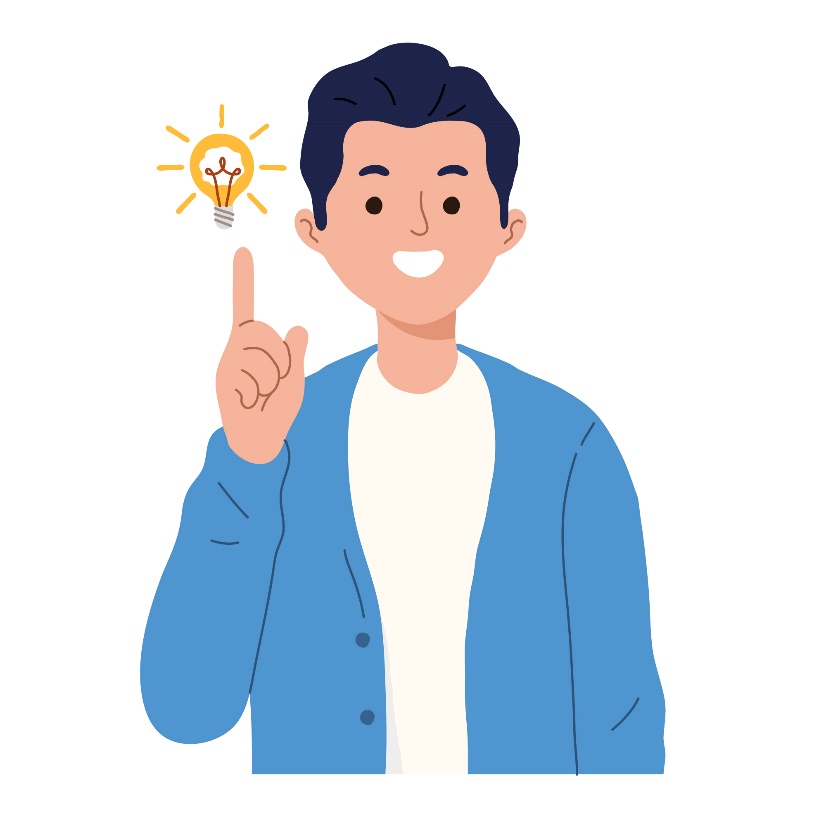 מטרה: לעבור מ"תלמיד שיודע" – אל "תלמיד שמתייחס לידע באופן נכון!"
וזאת ניתן לעשות במדיה ויזואלית או אודיטורית
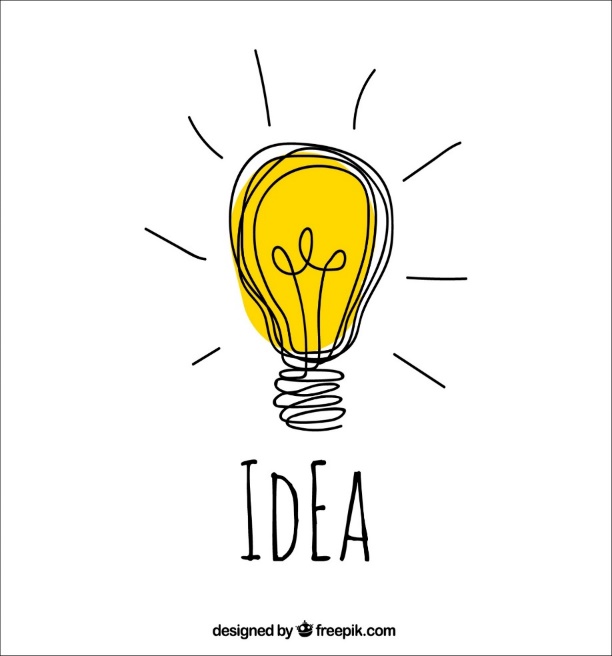 סיכום
"עיקרה של ההוראה אינה במה שהיא עושה אלא במה שהיא גורמת לסטודנטים לעשות"
המדיה אמצעי ולא מטרה:
ניתן להוביל תהליכי הוראה למידה והערכה שיותאמו לערכי  הלומד מבלי לפגוע ברמה אקדמית.
28
ביביליוגרפיה
קוליק, ל' (2012)  תחושת העצמה, ערכי חיים ומרכזיות חיי העבודה בקרב נשים חרדיות המצויות בשוק העבודה. המוסד לביטוח לאומי. 
קלעג'י, ת' ובראון לביסון, א' (2017). השתלבות מתבדלת – חרדים אקדמיים במשק הישראלי. מחקר מדיניות, 115. המכון הישראלי לדמוקרטיה.
Allen, I. E., & Seaman, J. (2014). Learning on demand: Online education in the United States, 2009. Retrieved from http://sloanconsortium.org/publications/survey/learning_on_demand_sr2010 
Anderson, T., Rourke, L., Garrison, D., & Archer, W. (2001). Assessing reaching presence in a computer conferencing context. Journal of Asynchronous Learning Networks, 5(2). 1-17. Retrieved from http://sloanconsortium.org/publications/jaln_main.
Dixon, C., & Greeson, M. (2006). Recasting the concept of podcasting (Part I). Retrieved July 1, 2008, from http://news.digitaltrends.com/talkback109.html
Greene, J. A., & Azevedo, R. (2009). A macro-level analysis of SRL processes and their relations to the acquisition of a sophisticated mental model of a complex system. Contemporary Educational Psychology, 34, 18-29.
Hodges, C., Moore, S., Lockee, B., Trust, T., & Bond, A. (2020). The difference between emergency remote teaching and online learning. Educause Review, 27.‏
Huang, Q. (2017). Development of an instrument to explore teacher roles based on perceptions of English learners in online learning context. Cross-Cultural Communication, 13(5), 1-11.
Kop, R., Fournier, H., & Mak, J. S. F. (2011). A pedagogy of abundance or a pedagogy to support human beings? Participant support on massive open online courses. The International Review of Research in Open and Distributed Learning, 12 (7), 74-93.‏
.
Lee, D. Y. (2011). Korean and foreign students’ perceptions of the teacher’s role in a multicultural online learning environment in Korea. Education Technology Research and Development, 59 ,913-935.

Lee, Y., & Choi, J. (2011). A review of online course dropout research: Implications for practice and future research. Educational Technology Research and Development, 59, 593-618.

Luyt, I. (2013) Bridging spaces: Cross-cultural perspectives on promoting positive online learning experiences. Journal of Educational Technology Systems , 42, 3–20.

McLoughlin, C., & Lee, M. (2007). Listen and learn: A systematic review of the evidence that podcasting supports learning in higher education. In C. Montgomerie & J. Seale (Eds.), Proceedings of World Use of audio podcast in K-12 and higher education, 355.

Patterson, B., Mallett, W., & McFadden, C. (2012). Does online outshine. Online vs. campus- based degree withdrawal and completion rates within an MBA program.‏ International Journal of Online Pedagogy and Course Design, 2(1).

Yerby, J. (2017). An analysis of presence in an asynchronous online undergraduate mastery course using structural equation modeling  [Unpublished doctoral dissertation].‏ Georgia State University